Charity Missionary Baptist Church
Wednesday Bible Study
March 6, 2024
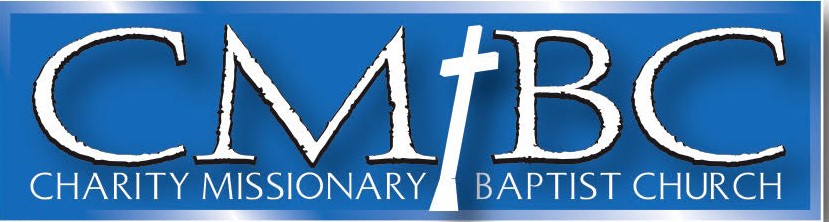 Question 1
1.  Jesus was handed over to the Roman Governor (Pontius Pilate).  What is the name of the Pontius Pilate’s wife?
ANSWER 1
Her name is not mentioned in the Bible.  In reviewing scholar’s material, the name given is Claudia Procula!
Question 2
2. Pontius Pilate’s wife sent him a message while he was sitting on the bench, presiding over the trial of Jesus.  What is the message and the Scripture?
ANSWER 2
“Don’t have anything to do with that innocent man, for I have suffered a great deal today in a dream because of him.”
                    Matthew 27:19B NIV
Question 3
Can you elaborate on the statement, “speak truth to power”?
ANSWER 3 (part 1)
A moral phrase to stand up for what is right or to reveal the truth, especially to authoritative leaders in power, even when it’s not the easiest thing to do.  It underlines the courage and determination to express honest and often uncomfortable truths, even in the face of potential backlash or resistance from those who may not want the truth to be revealed.
ANSWER (part 2)
Pilate’s Wife (Claudia) was brave enough to send a message to her husband, in spite of controversy of her femininity.  
When Queen Vashti spoke up for herself and disobeyed the orders of her husband, the King, she was banned from the palace and the king found another wife.
Queen Esther was afraid to go to the King without being called for fear of being banned from the palace for breaking protocol.  She completed a three day fast before moving toward the confrontation of the King.
Question 4
Where is the Scripture for the statement, “What doth the Lord requires of thee, but to do justly, and to love mercy, and to walk humbly with thy God?
ANSWER 4 (part 1)
Micah 6:8 KJV
This verse emphasizes the ethical principles and values that God desires from humanity. 
The verse is quoted in discussions about social justice, ethical living, and the relationship between individuals and their faith. It serves as a concise and powerful summary of the moral expectations set forth in the Judeo-Christian tradition.
ANSWER (part 2)
Three key aspects of righteous living is to act justly, love mercy (kindness) and walk humbly with God.  
Act justly:  To behave in a fair and reasonable manner while promoting integrity and righteousness in one’s actions and dealings with others.
Love mercy:  To show care, kindness, and compassion to others with a generous and forgiving attitude.
Walk humbly with God:  To maintain a humble and respectful relationship with God, while living in accordance with God’s guidance.
Question 5
Did Pilate honor his wife’s statement to have nothing to do with Jesus?
ANSWER 5 (part 1)
No!

Matthew 27:24-26 KJV “When Pilate saw that he could prevail nothing, but that rather a tumult was made, he took water, and washed his hands before the multitude, saying, I am innocent of the blood of this just person: see ye to it.  25 Then answered all the people, and said, His blood be on us, and on our children.  26 Then released he Barabbas unto them: and when he had scourged Jesus, he delivered him to be crucified.”
ANSWER (part 2)
Luke 23:4 KJV “Then said Pilate to the chief priests and to the people, "I find no fault in this man."  Luke 23:7 “And as soon as he knew that he belonged unto Herod's jurisdiction, he sent him to Herod, who himself also was at Jerusalem at that time.” 
Luke 23:24-25 KJV “And Pilate gave sentence that it should be as they required. 25 And he released unto them him that for sedition and murder was cast into prison, whom they had desired; but he delivered Jesus to their will.”
ANSWER (part 3)
Mark 15:14-15 “Then Pilate said unto them, Why, what evil hath he done? And they cried out the more exceedingly, Crucify him.  15 And so Pilate, willing to content the people, released Barabbas unto them, and delivered Jesus, when he had scourged him, to be crucified”.
John 19:16-18 KJV “Then delivered he him therefore unto them to be crucified. And they took Jesus, and led him away.  17 And he bearing his cross went forth into a place called the place of a skull, which is called in the Hebrew Golgotha: 18 Where they crucified him, and two others with him, on either side one, and Jesus in the midst.”
Question 6
Who was the first black woman pastor to speak at the National Baptist Joint Board Session in January 2024?
ANSWER 6
Dr. Gina Stewart
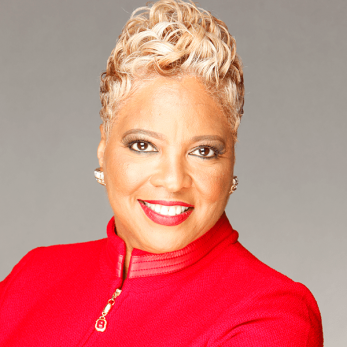 Question 7
What woman in the Bible did Dr. Gina Stewart highlight at the end of her message?
ANSWER 7
Claudia (Pilate’s Wife)
Question 8
What did Dr. Gina Stewart tell the people to do as related to Claudia?
ANSWER 8
Speak up for Jesus!  Claudia spoke up for Jesus!
Question 9
Who is Dr. Gina Stewart? (elaborate on her accolades)
ANSWER 9 (part 1)
Biography
She is the Senior Pastor of Christ Missionary Baptist Church since 1995, located in Memphis, Tennessee.  
She became the first Woman President of the Lott Carey Baptist Foreign Mission Society in 2021. Lott Carey Baptist Foreign Mission Society established since 1897.
She received the President’s Volunteer Service Award from President Joseph R. Biden in 2021.
She preached at the Hampton Minister’s Conference in June 2009 and was the Conference Preacher for the Hampton Minister’s Conference in June 2011.
ANSWER (part 2)
Education
In 1982, she earned a Bachelor of Business Administration (BBA) from the University of Memphis. 
In 1989, she received a Masters of Education in Administration and Supervision from Trevecca Nazarene College in Nashville, Tennessee
In 1989, she received a Masters of Education in Administration and Supervision from Trevecca Nazarene College in Nashville, Tennessee. 
She received the Master of Divinity degree from Memphis Theological Seminary in May 1996.
ANSWER (part 3)
Education (Continue)
Dr. Stewart also attended the Harvard Divinity School Summer Leadership Institute for Church-Based Community and Economic Development (2000). 
She received the Doctor of Ministry degree from the Interdenominational Theological Center (ITC) in Atlanta, Georgia, on May 5, 2007. 
She is currently pursuing a Ph.D. in African American Preaching and Sacred Rhetoric Program at Christian Theological Seminary in Indianapolis, Indiana.
American Preaching and Sacred Rhetoric Program in Indianapolis, Indiana.
ANSWER (part 4)
Books/Publications
She is also a member of Delta Sigma Theta Sorority Inc. In September 2015, she released her first book entitled We've Got Next: HERstory in HIStory
Her work featured in Audacity of Faith: Christian Leaders Reflect on the Election of Barack Obama, What We Love About the Black Church: Can We Get A Witness? And the Black Practical Theology.
She has been featured in Gospel Today and Spirit Magazine, "Soul Sanctuary" (released April 2006).
ANSWER (part 5)
Adjunct Faculty
She served as Adjunct Faculty for Memphis Theological Seminary. 
Served as a Faculty Mentor for United Theological Seminary Doctor of Ministry Program. 
She is currently a Visiting Professor of Practical Theology for the Samuel D. Proctor School of Theology at Virginia Union University.
Question 10
What year did Dr. Gina Stewart preach in the pulpit of Charity Missionary Baptist Church?
ANSWER 10
Year:  2017
Lott Carey Spring Missions Conference
Worship Service 
Part 1 "Something Can Be Done" Mark 1:40-41
April 6, 2017